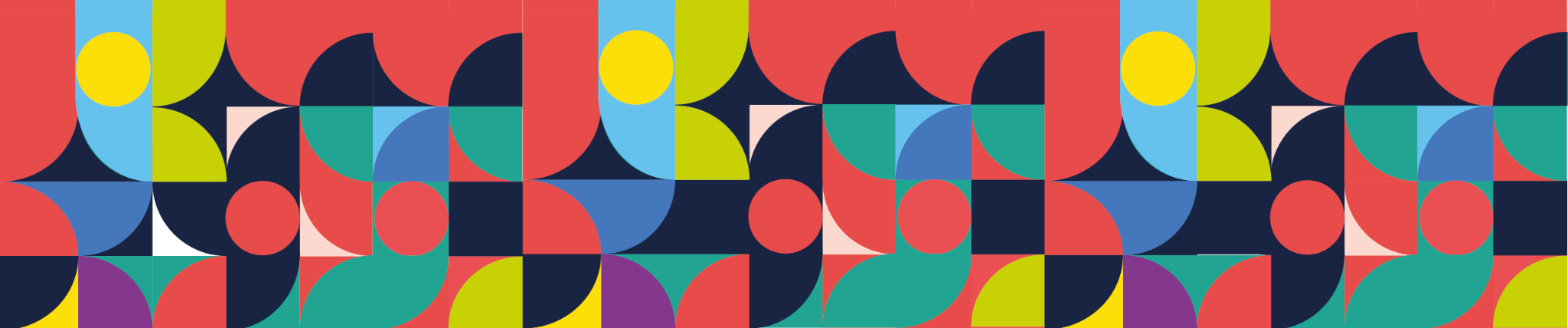 Pitch de iniciativa para convocar participantes
Fase Realiza
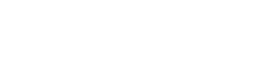 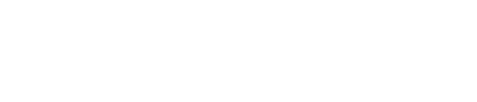 ¿Quienes estamos aquí?
BIENVENIDA Y PRESENTACIÓN
Inserta un título aquí…
Presenta de manera concisa y atractiva quiénes son las protagonistas de la iniciativa, su experiencia y motivación.
Problema o desafío a resolver:
PROBLEMA O DESAFÍO
Inserta un título aquí…
Describe de manera clara y persuasiva cuál es el problema o desafío que la iniciativa aborda. Utiliza ejemplos concretos y datos relevantes para respaldar tu argumento.
¿Cuál es la relevancia de abordar este desafío?
RELEVANCIA
Inserta un título aquí…
Explica la importancia y el efecto del problema tanto a nivel local como global. Conecta el problema con la audiencia para generar empatía y comprensión.
Solución
SOLUCIÓN
Inserta un título aquí…
Presenta tu propuesta de manera clara y destaca cómo aborda efectivamente el problema u oportunidad identificada.
Efecto de la solución
EFECTO
Inserta un título aquí…
Resalta los beneficios y el efecto positivo que generará en los usuarios, la comunidad o el país en general. Utiliza ejemplos concretos y casos de éxito si es posible.
¿Cuál es el valor de participar?
VALOR DE PARTICIPACIÓN
Inserta un título aquí…
Destaca los aspectos únicos y diferenciadores de la iniciativa. ¿Qué lo hace especial y por qué deberían elegir apoyarlo o participar en él?
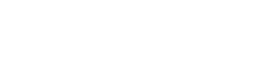 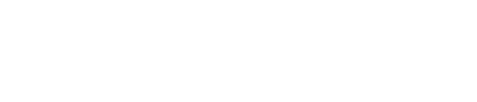 ¡Gracias!